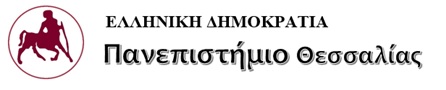 Αγωγή υγείας
Ενότητα 3.8 
Μεσογειακή Διατροφή

Ιουλία Νησιώτου, Καραγιάννη Αντωνία-Δήμητρα
Σχολή Ανθρωπιστικών και Κοινωνικών Επιστημών  
Παιδαγωγικό Τμήμα Ειδικής Αγωγής
Μεσογειακή διατροφή
Μεσογειακή διατροφή 1/2
Όρος που επινοήθηκε από τον φυσιολόγο Άνσελ Κις για να περιγράψει το μοντέλο διατροφής, το οποίο ακολουθούσαν οι λαοί των μεσογειακών χωρών που συμπεριλαμβάνονταν στη Μελέτη των Επτά Χωρών.
Μεσογειακή διατροφή 2/2
Στη Διεθνή Διάσκεψη για τις Μεσογειακές Διατροφές το 1993 αποφασίστηκε τι θα θεωρείται υγιεινή, παραδοσιακή Μεσογειακή διατροφή και το 1995 μια ομάδα επιστημόνων του Πανεπιστημίου Χάρβαρντ δημιούργησε την "Πυραμίδα της Μεσογειακής Διατροφής
Πολιτιστική κληρονομιά
Το 2010, η ΟΥΝΕΣΚΟ συμπεριέλαβε την Μεσογειακή Διατροφή στον Κατάλογο της Άυλης Πολιτιστικής Κληρονομιάς της Ανθρωπότητας, ύστερα από αίτημα που υπέβαλαν από κοινού οι χώρες Ελλάδα, Ισπανία, Ιταλία και Μαρόκο
Ιπποκράτης & Διατροφή
Ο Ιπποκράτης έλεγε πως: 
«είμαστε ό,τι τρώμε και ό,τι σκεφτόμαστε»
ΠΥΡΑΜΙΔΑ ΜΕΣΟΓΕΙΑΚΗΣ ΔΙΑΤΡΟΦΗΣ
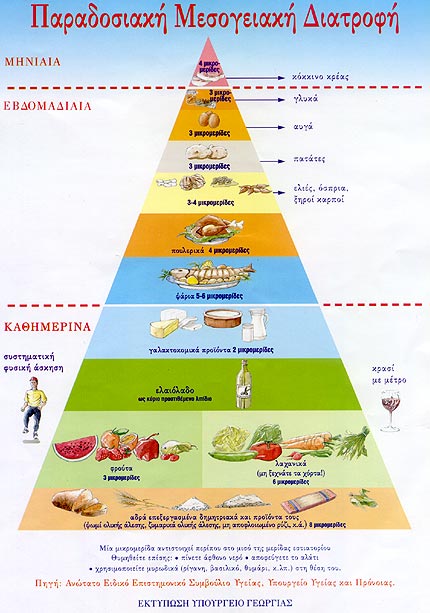 Εικόνα 25: Πυραμίδα Μεσογειακής Διατροφής
ΤΙ ΠΡΟΣΦΕΡΕΙ Η ΜΕΣΟΓΕΙΑΚΗ ΔΙΑΤΡΟΦΗ
Η Μεσογειακή Διατροφή προσφέρει πολλούς υδατάνθρακες και φυτικές ίνες (δημητριακά, λαχανικά, όσπρια και φρούτα), καθώς επίσης, μονοακόρεστα λιπαρά οξέα (ελαιόλαδο).
Χαρακτηριστικά : 
Υψηλή αναλογία σε μονοακόρεστα προς κορεσμένα λιπαρά οξέα
Μέτρια κατανάλωση αιθυλικής αλκοόλης (κόκκινου κρασιού)
Υψηλή κατανάλωση οσπρίων
Υψηλή κατανάλωση δημητριακών (και ψωμιού)
Υψηλή κατανάλωση φρούτων
Υψηλή κατανάλωση λαχανικών
Χαμηλή κατανάλωση κρέατος και προϊόντων κρέατος 
Μέτρια κατανάλωση γάλακτος και γαλακτοκομικών
ΠΥΡΑΜΙΔΑ ΜΕΣΟΓΕΙΑΚΗΣ ΔΙΑΤΡΟΦΗΣ 2/8
Στη βάση της Μεσογειακής Διατροφής
Τροφές (κυρίως μη επεξεργασμένες), πλούσιες σε υδατάνθρακες και φυτικές ίνες, όπως ψωμί, ζυμαρικά, ρύζι, κουσκούς, καλαμπόκι, δημητριακά ,πατάτα κ.α.
Τροφές πλούσιες σε ενέργεια, βιταμίνες, μέταλλα και φυτικές ίνες.
Η αυξημένη πρόσληψη φυτικών ινών είναι ευεργετική για την πρόληψη καρδιαγγειακών ασθενειών και καρκίνου.
ΠΥΡΑΜΙΔΑ ΜΕΣΟΓΕΙΑΚΗΣ ΔΙΑΤΡΟΦΗΣ 3/8
Στη βάση της Μεσογειακής Διατροφής
Τα φρούτα, τα λαχανικά και τα όσπρια παρέχουν φυτικές ίνες,  μεταλλικά στοιχεία και βιταμίνες συμπεριλαμβανόμενων και των αντιοξειδοτικών. 
Μελέτες έχουν αποδείξει ότι η κατανάλωση αυτών των ουσιών προστατεύουν τόσο από καρκίνο όσο και από καρδιαγγειακά.
ΠΥΡΑΜΙΔΑ ΜΕΣΟΓΕΙΑΚΗΣ ΔΙΑΤΡΟΦΗΣ 4/8
Η πηγή λίπους: κυρίως από το ελαιόλαδο 
Μονοακόρεστα λιπαρά 15-20 % των συνολικών ημερησίων θερμίδων 
10-15% είναι πολυακόρεστα λιπαρά οξέα,
ΠΥΡΑΜΙΔΑ ΜΕΣΟΓΕΙΑΚΗΣ ΔΙΑΤΡΟΦΗΣ 5/8
Λιγότερο από 10% των λιπαρών είναι κορεσμένα
Το συνολικό λίπος να ανέρχεται στο 30-40% των συνολικών ημερησίων θερμίδων.
Ομάδα των γαλακτοκομικών: κυρίως γιαούρτι και τυρί, καθημερινά σε μέτρια κατανάλωση.
ΠΥΡΑΜΙΔΑ ΜΕΣΟΓΕΙΑΚΗΣ ΔΙΑΤΡΟΦΗΣ 6/8
Τα ψάρια και τα πουλερικά συνιστώνται να καταναλώνονται και 2 με 4 φορές την εβδομάδα
Τα ωμέγα-3 λιπαρά οξέα που προέρχονται από τα λιπαρά ψάρια (σαρδέλες, γαύρος, σκουμπρί, τσιπούρα, ρέγκα, σολομός) είναι λίπος που είναι αποδεδειγμένα ευεργετικό για την καρδιά.
ΠΥΡΑΜΙΔΑ ΜΕΣΟΓΕΙΑΚΗΣ ΔΙΑΤΡΟΦΗΣ 7/8
Το κόκκινο κρέας βρίσκεται στην κορυφή της πυραμίδας.
Έχει συνδεθεί με τα καρδιαγγειακά νοσήματα, τον καρκίνο του παχέως εντέρου και με την παχυσαρκία και αυτό επειδή εκτός από πρωτεΐνη περιέχει και κορεσμένο λίπος.
ΠΥΡΑΜΙΔΑ ΜΕΣΟΓΕΙΑΚΗΣ ΔΙΑΤΡΟΦΗΣ 8/8
Το κόκκινο κρασί με μέτρο (1-2 ποτηράκια την ημέρα) 
Ευεργετική δράση στο καρδιαγγειακό σύστημα και βοηθά στη διατήρηση της «καλής» χοληστερόλης (HDL) και στην ελαστικότητα του ενδοθηλίου χάρη των φλαβονοειδών ουσιών που περιέχει.
Φυσική Δραστηριότητα καθημερινά
ΠΑΙΔΙΚΗ ΠΥΡΑΜΙΔΑ ΜΕΣΟΓΕΙΑΚΗΣ ΔΙΑΤΡΟΦΗΣ
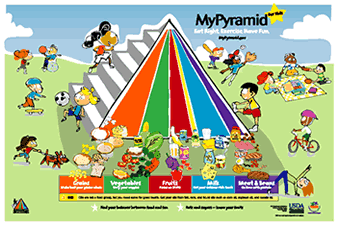 Εικόνα 26: USDA Food Pyramid
ΤΑ ΟΦΕΛΗ ΥΓΕΙΑΣ ΤΗΣ ΜΕΣΟΓΕΙΑΚΗΣ ΔΙΑΤΡΟΦΗΣ
Επιβράδυνση του γήρατος και προαγωγή της μακροβιότητας (μέσω της μείωσης της θνησιμότητας από όλα γενικά τα αίτια, αλλά ειδικότερα από στεφανιαία νόσο και κάποιες μορφές καρκίνου)
Μείωση της συχνότητας εμφάνισης στεφανιαίας νόσου
Μείωση της συχνότητας εμφάνισης Διαβήτη τύπου 2
ΤΑ ΟΦΕΛΗ ΥΓΕΙΑΣ ΤΗΣ ΜΕΣΟΓΕΙΑΚΗΣ ΔΙΑΤΡΟΦΗΣ
Μείωση των επιπέδων των τριγλυκεριδίων, της ολικής και της LDL («κακής») χοληστερόλης και διατήρηση των επιπέδων της HDL («καλής») χοληστερόλης στο αίμα
Μείωση των επιπέδων της αρτηριακής πίεσης
Μείωση της εμφάνισης εγκεφαλικών επεισοδίων
Μείωση της συχνότητας εμφάνισης των νόσων Parkinson και Alzheimer, καθώς και μείωση της
Εικόνα 27: Παιδική παχυσαρκία & διατροφή
Εικόνα 28: Οικογένεια & διατροφή
Εικόνα 29
Εικόνα 30: Υγιείς Ενήλικες
Τέλος Ενότητας
Χρηματοδότηση
Το παρόν εκπαιδευτικό υλικό έχει αναπτυχθεί στo πλαίσιo του εκπαιδευτικού έργου του διδάσκοντα.
Το έργο «Ανοικτά Ακαδημαϊκά Μαθήματα στο Πανεπιστήμιο Αθηνών» έχει χρηματοδοτήσει μόνο την αναδιαμόρφωση του εκπαιδευτικού υλικού. 
Το έργο υλοποιείται στο πλαίσιο του Επιχειρησιακού Προγράμματος «Εκπαίδευση και Δια Βίου Μάθηση» και συγχρηματοδοτείται από την Ευρωπαϊκή Ένωση (Ευρωπαϊκό Κοινωνικό Ταμείο) και από εθνικούς πόρους.
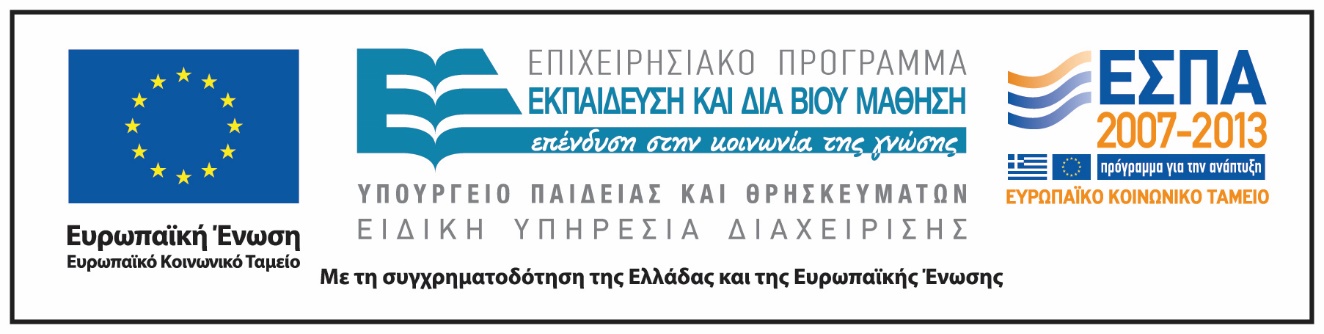 Σημείωμα Αδειοδότησης
Το παρόν υλικό διατίθεται με τους όρους της άδειας χρήσης Creative Commons Αναφορά, Μη Εμπορική Χρήση Παρόμοια Διανομή 4.0 [1] ή μεταγενέστερη, Διεθνής Έκδοση.   Εξαιρούνται τα αυτοτελή έργα τρίτων π.χ. φωτογραφίες, διαγράμματα κ.λ.π.,  τα οποία εμπεριέχονται σε αυτό και τα οποία αναφέρονται μαζί με τους όρους χρήσης τους στο «Σημείωμα Χρήσης Έργων Τρίτων».
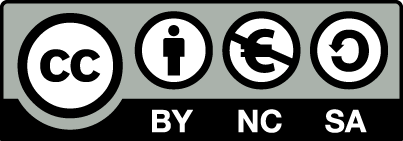 [1] http://creativecommons.org/licenses/by-nc-sa/4.0/ 

Ως Μη Εμπορική ορίζεται η χρήση:
που δεν περιλαμβάνει άμεσο ή έμμεσο οικονομικό όφελος από την χρήση του έργου, για το διανομέα του έργου και αδειοδόχο
που δεν περιλαμβάνει οικονομική συναλλαγή ως προϋπόθεση για τη χρήση ή πρόσβαση στο έργο
που δεν προσπορίζει στο διανομέα του έργου και αδειοδόχο έμμεσο οικονομικό όφελος (π.χ. διαφημίσεις) από την προβολή του έργου σε διαδικτυακό τόπο

Ο δικαιούχος μπορεί να παρέχει στον αδειοδόχο ξεχωριστή άδεια να χρησιμοποιεί το έργο για εμπορική χρήση, εφόσον αυτό του ζητηθεί.
Σημείωμα Χρήσης Έργων Τρίτων 1/2
Το Έργο αυτό κάνει χρήση των ακόλουθων έργων:
Εικόνες/Σχήματα/Διαγράμματα/Φωτογραφίες

Εικόνα 1. Mednutrition
Εικόνα 2. kryfokamari.blogspot.com
Εικόνα 3. www.zougla.gr
Εικόνα 4. diatrofh-eveksia.blogspot.com
Εικόνα 5. Mednutrition
Εικόνα 6. www.lipstickalley.com
Εικόνα 7.  www.mommyish.com
Εικόνα 8.  www.dailymail.co.uk
Εικόνα 9.-11  ‪Mednutrition
Εικόνα 12.  diaitologoskarditsa.blogspot.com
Εικόνα 13-22.  Mednutrition
Εικόνα 23.  en.wikipedia.org
Σημείωμα Χρήσης Έργων Τρίτων 2/2
Το Έργο αυτό κάνει χρήση των ακόλουθων έργων:
Εικόνες/Σχήματα/Διαγράμματα/Φωτογραφίες

Εικόνα 24. sandiegodealsandsteals.com
Εικόνα 25. blogs.sch.gr
Εικόνα 26. www.delawarebeef.org
Εικόνα 27. healthyeating.sfgate.com
Εικόνα 28. growingupbilingual.com
Εικόνα 29. Mednutrition
Εικόνα 30.  www.goodlifeguide.net


Τα εν λόγω έργα έχουν ανακτηθεί από το διαδίκτυο 
για εκπαιδευτικούς σκοπούς